Bazat e Marketingut
David Jobber
Kapitulli 3Të kuptuarit e Sjelljes se Konsumatoreve
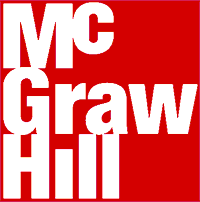 Ta kuptojmë konsumatorin..
Kush është i rëndësishëm?
Cilat janë kriteret e zgjedhjeve të tyre?
Si blejnë ata?
Konsumatori
Kur blejnë ata?
Ku blejnë ata?
D Jobber, Principles and Practice of Marketing, © 1998 McGraë-Hill
2
Qendra e (vendimmarrjes se)Blerjes
Iniciatori ( Iniciatori) : Personi i cili fillon(konsideron i pari) procesin e një  blerje. Informata (mund të ) mblidhen nga ky person për të ndihmuar në  vendimimarrje (te blerjes)
Ndikuesi (Infuencer): personi i cili përpiqet për të bindur të tjerët në grup në 
  lidhje me vendimin. Ndikuesit zakonisht mledhin informacione dhe 
  përppiqen për të  vendosur kriteret e tyre në perzgjedhje të vendimmarrjes
Vendimmarresi (Decider) : individi me pushtet dhe / ose autoritet financiare për të bërë perzgjedhjen e vendimtare (fundit)  se cilin produkt duhet blerë
Blerësi (Buyer) : personi i cili kryen transaksionin. Blerësi kërkon furnizuesit, viziton dyqanin, bën pagesën dhe organizon shperndarjen (delivery)
- Përdoruesi (User): konsumusi aktual i  produktit
Procesi i vendimmarrjes se konsumimit
Vetidijsimi per egsitimin/nevojen e nje problemi
Kerkesa e 
Informatave
Evaluimimi i alternativave
blereja
Evalumi i blerjes
 pas
 vendim marrjes
Metodat e blerjes dhe evaluimit
Përfshirja e lartë: Modeli Fishbein dhe Ajzen i veprimeve të arsyetuara
Besimet Personale
Qëndrimet
Synimet e blerjes
Blerja
Besimet Normative
Normat Subjektive
Përfshirja e ultë: Modeli Ehreberg dhe Goodhart i riblerjes
Përsëritja e blerjes
Informimi
Prova
D Jobber, Principles and Practice of Marketing, © 1998 McGraë-Hill
3
Segmentimi i tregut të konsumatorëve
Segmentim Gjeografik
Segmentim Demografik
Segmentim sipas Moshës
Segmentim sipas të Ardhurave
Segmentim Psikografik
Segmentim sipas Sjelljeve
Ndikimet konsumatore në mënyrën e blerjes
Situata e blerjes
Influencat Personale
Influencat Shoqërore
Procesimi i Inform.
Motivimi
Besimet dhe qëndrimet
personaliteti
Stili i jetës
Cikli jetsor
Konsumatori
kultura
Klasa sociale
Gjeo-demografia
Grup referencat
D Jobber, Principles and Practice of Marketing, © 1998 McGraë-Hill
4
Self-image
Level of involvement
Perceived risk
Social factors
Differentiation and number of alternatives
Extent of problem solving
Hedonism
Time pressure
Determinants of the extent of problem solving
D Jobber, Principles and Practice of Marketing, © 1998 McGraë-Hill
5
Teoria e Maslow
Vet
Aktualizimi
Vlerësimi
Dashuria dhe Përkatësia
Siguria
Fiziologjike
Nivelet e Segmentimit në treg
MOTIVET
NEVOJAT
Dëshirat
Sjelljet e Konsumatorëve
5. Nevojat për Vetaktualizim
4. Nevojat për Vetrespektim
3. Nevojat për Përkatësi dhe Dashuri
2. Nevojat për sigurim
1. Nevojat themelore Fiziologjike
FIG. Hierarkia e Motiveve sipas Maslovit
Middle-aged divorced no children
Middle-aged married no children
Young divorced nochildren
Empty nester married ëorking
Empty nester married retired
Young couple no children
Middle-aged parents
Young parents
At home single
Solitary retired
Young divorced ëith children
M-aged divorced no dep’nt children
M-aged divorced ëith children
On oën young
On oën middle-aged
Life cycle stages
D Jobber, Principles and Practice of Marketing, © 1998 McGraë-Hill
6